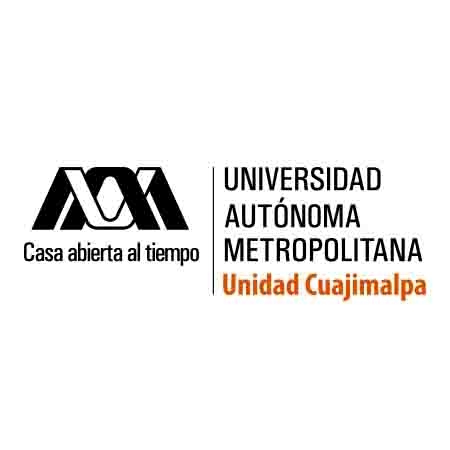 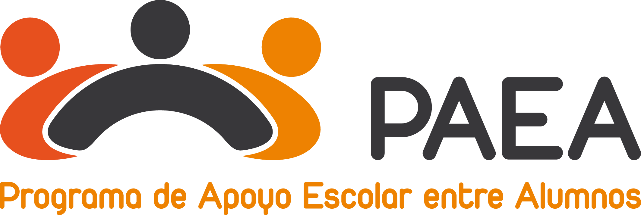 Reglas del lenguaje

Revisa los siguientes recursos en los que se explica qué son los axiomas, así como ejemplos de algunos de ellos.

Toma en cuenta que tendrás que realizar actividades relacionadas con este tema por lo que deberás leer con atención cada uno de ellos.

Axiomas básicos de la geometría: http://www.roberprof.com/2009/08/12/geometria-axiomas/

Axiomas: http://matematicas-para-todo.blogspot.mx/2013/05/axiomas.html

Axiomas de los números reales: http://cms.dm.uba.ar/academico/materias/verano2017/taller_de_calculo_avanzado/axiomas_reales.pdf
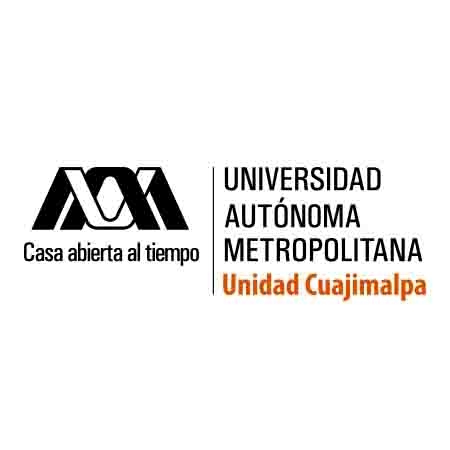 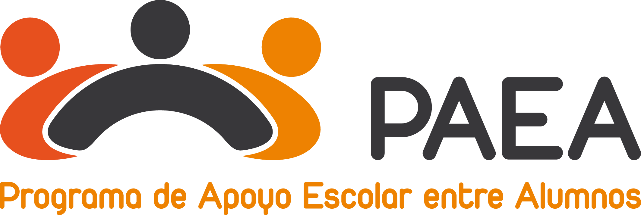 En el siguiente video podrás apreciar la expresión de los axiomas correspondientes a las operaciones básicas con números reales: